Python语言程序设计（第2版）
清华大学出版社
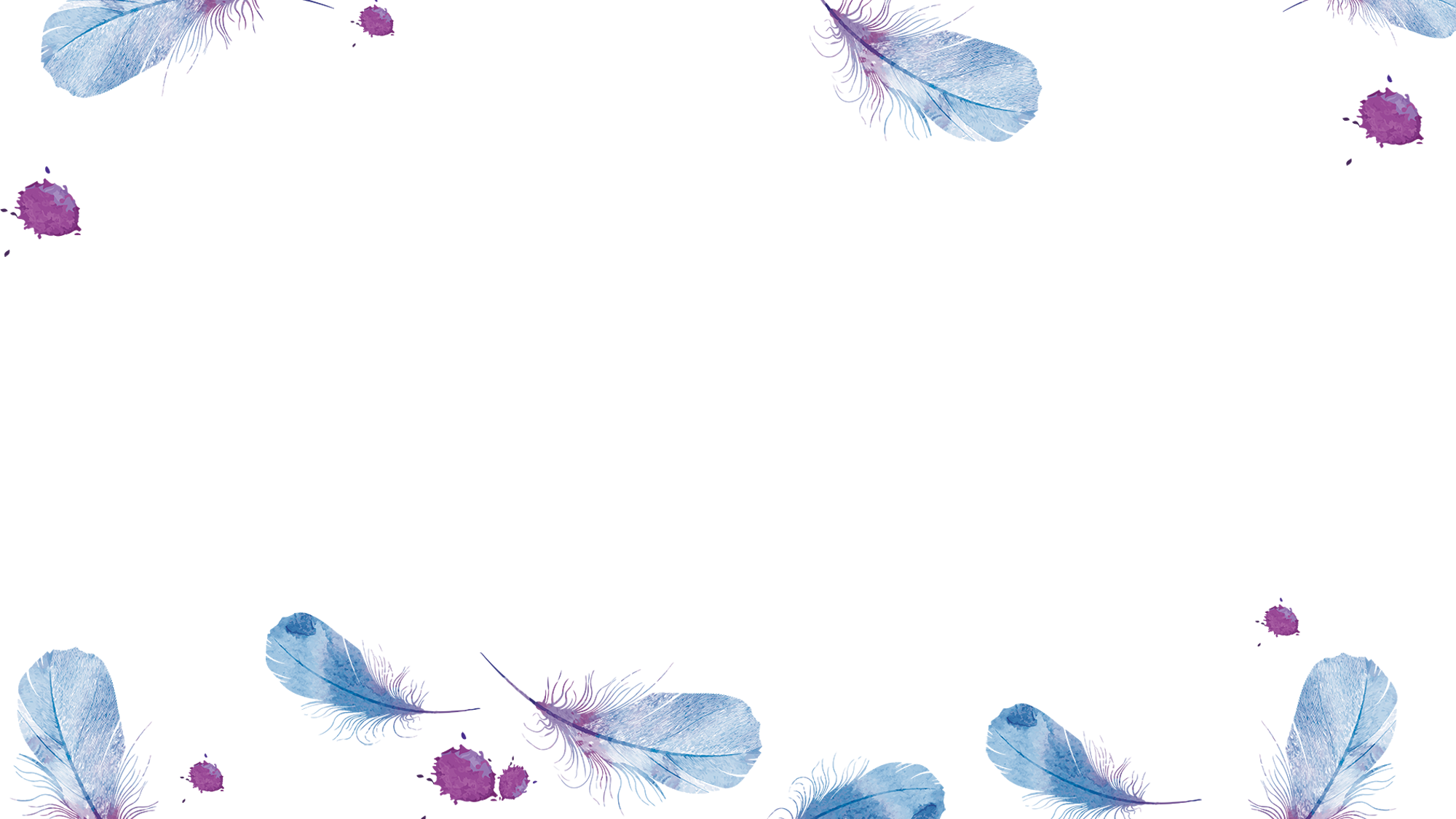 11.1  面向对象程序设计概述
1.面向对象的基本概念
类：对一组具有相同属性和相同操作对象的抽象
一个类的构造至少应包括以下方面：
（1）类的名称；
（2）属性结构，包括所用的类型、实例变量及操作的定义；
（3）与其他类的关系，如继承关系等；
（4）外部操作类的实例的操作界面。
对象：现实世界中客观存在的事物
对象特征：
（1）有一个名称用来唯一标识对象；
（2）用一组状态用来描述其特征；
（3）用一组操作用来实现其功能。
11.1  面向对象程序设计概述
消息：对象之间在交互中所传送的通信信息。
封装：在面向对象方法中，对象的属性和方法的实现代码被封装在对象的内部，象具有的这种封装特性称为封装性。
继承性：在已有类的基础上创建新的类，新类可以从一个或多个已有类中继承函数和数据，而且可以重新定义或加进新的数据和函数。
多态性：类中具有相似功能的不同函数使用同一名称。
11.1  面向对象程序设计概述
2.从面向过程到面向对象
面向对象程序设计有以下优点：
（1）将数据抽象化，可在外部接口不改变的前提下改变内部实现，避免或减少外部干扰。
（2）通过继承可大幅度减少冗余代码，降低代码出错率，提高代码利用率与软件可维护性。
（3）将对象按照同一属性和行为划分为不同的类，可将软件系统分割为若干个相互独立的部分，便于控制软件复杂度。
（4）以对象为核心，开发人员可从静态（属性）和动态（方法）两个方面考虑问题，更好地设计实现系统。
11.2  类与对象
类的定义：
class  类名：
	类的内部实现
【例11.2】类的定义
【例11.1】类的定义。
class Cat:
    def describe (self):
	print (‘ This is a cat ‘ )
11.2  类与对象
2. 对象的创建和使用
对象名=类名（参数列表）
【例11.3】对例11.1中定义的类进行对象的创建与使用。
11.2  类与对象
isinstance () 来判断一个对象是否是已知类的实例，其语法如下：
           isinstance ( object, classinfo )
【例11.4】内置函数isinstance。
>>isinstance (cat, Cat)
True
>>isinstance (cat, str)
False
11.3 属性与方法
2. 类属性
实例属性
【例11.6】类属性定义与使用。
【例11.5】实例属性。
>>>class cat:
>>>	def __init__(self, s):
>>>	this.name = s	#定义实例属性
11.3 属性与方法
3. 对象方法
类中定义的方法：私有方法、公有方法和静态方法。
【例11.9】共有方法、私有方法和静态方法的定义和调用。
11. 4  继承和多态
继承
class <父类名>(object):
	  <父类内部实现>
    class <子类名>(<父类名>):
	<子类内部实现>
2. 多重继承
Python支持多重继承，若父类中有相同的方法名，子类在调用过程中并没有指定父类，则子类从左向右按照一定的访问序列逐一访问父类函数，保证每个父类函数仅被调用一次。
11. 4  继承和多态
3.多态
指不同对象对同一消息做出的不同反应，即“一个接口，不同实现”
【例11.12】多态的应用。
11. 5  应用举例
【例11.13】已知序列a，求解所有元素的和与所有元素的积。
11. 5  应用举例
【例11.14】随机产生10个数的列表，对该列表进行选择排序。